عزيزي الطالب كون تمرين جمع تكراري لتمارين الضرب
ثم ارسم مجموعات ملائمة
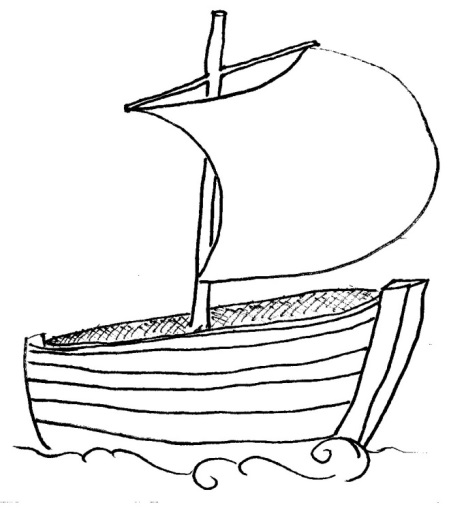 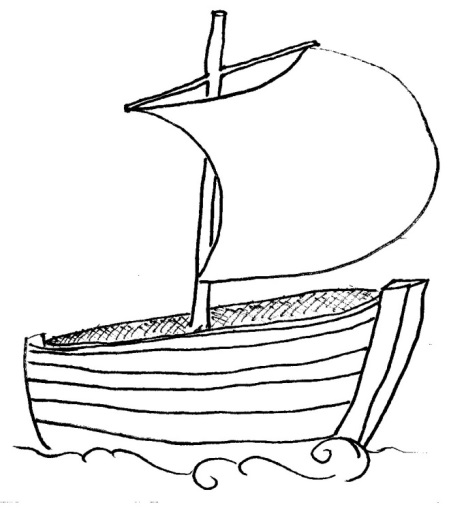 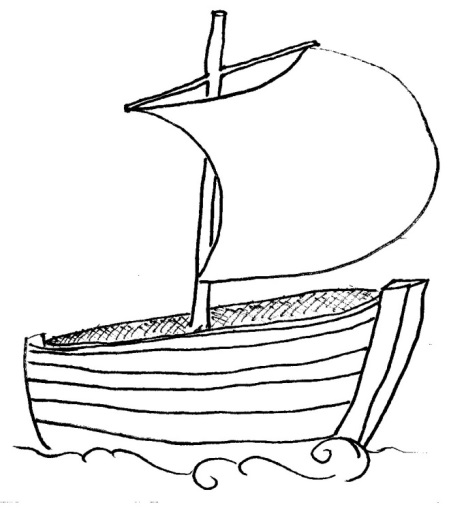 10x5
8x3
5x3
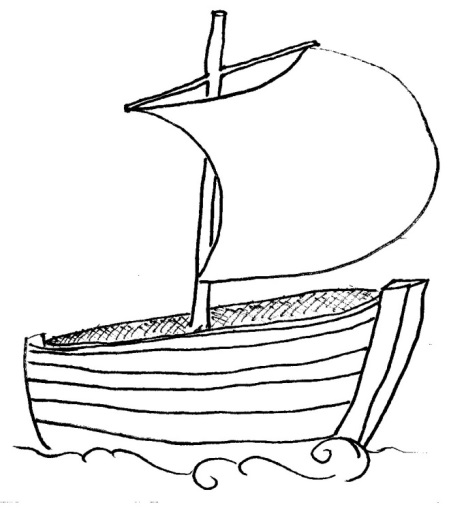 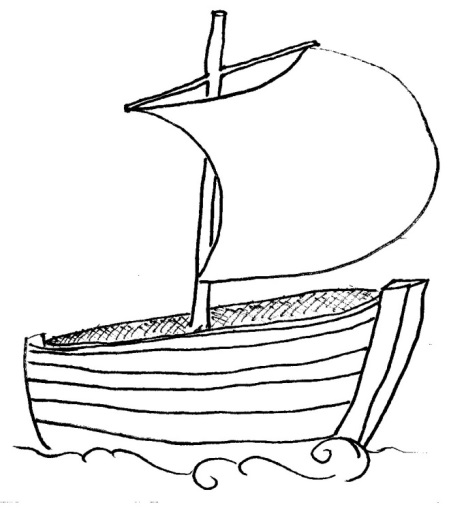 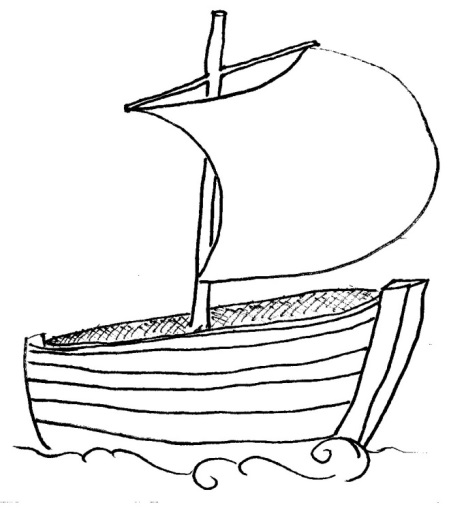 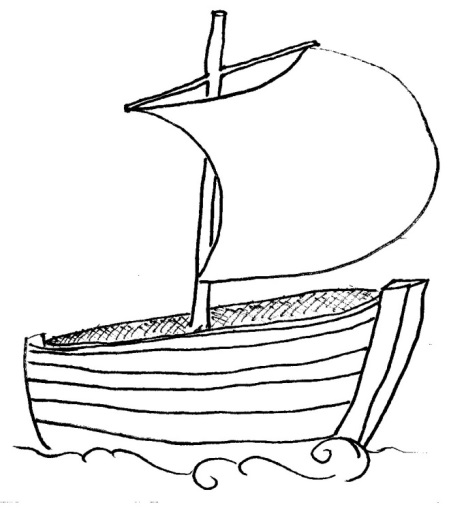 7x5
9x0
4x9
10x6
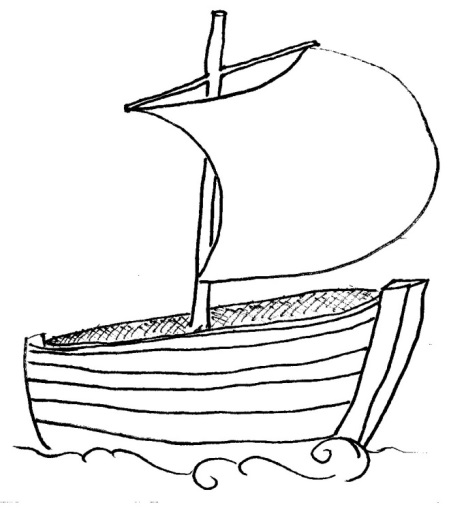 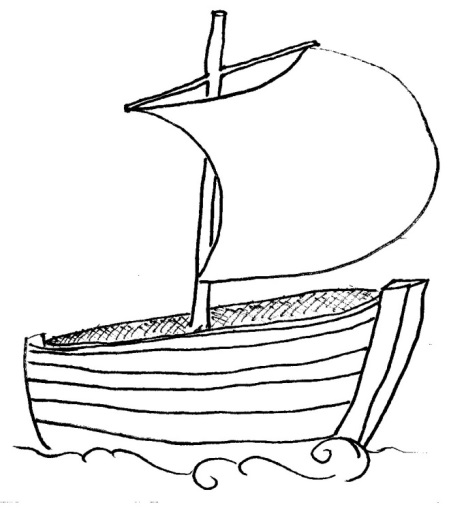 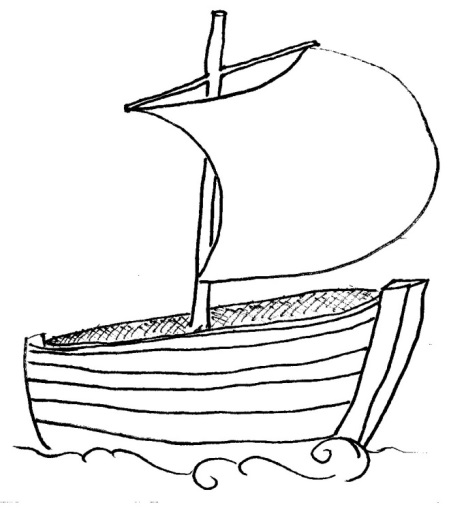 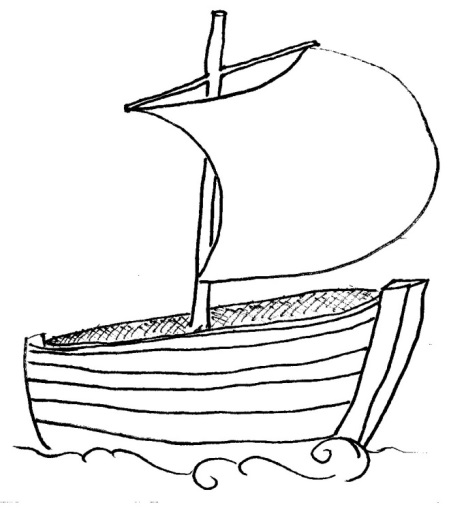 3x3
7x2
9x6
6x6
عزيزي الطالب قص والصق كل تمرين جمع تكراري وما يلائمه من تمرين ضرب
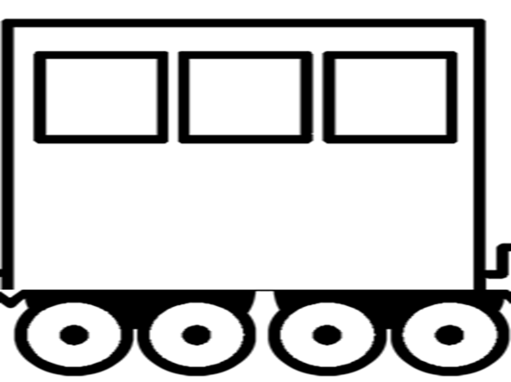 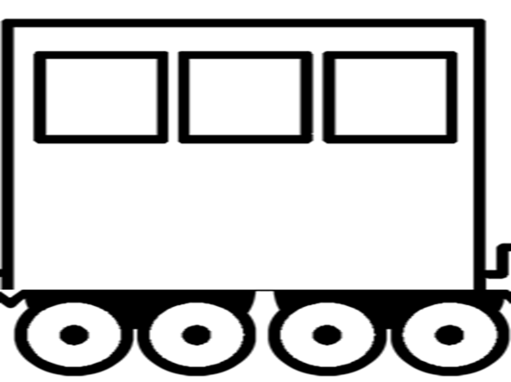 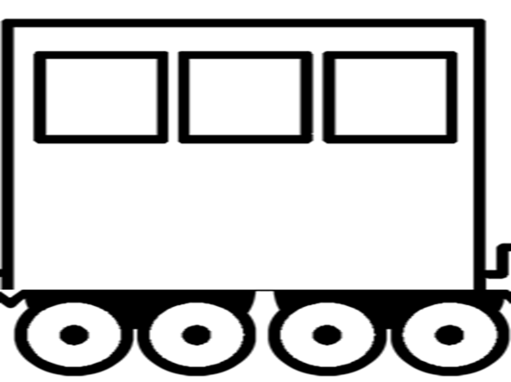 6+6+6
2x5
0+0++0+0+0
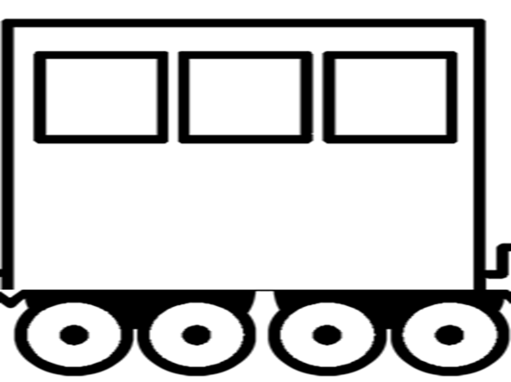 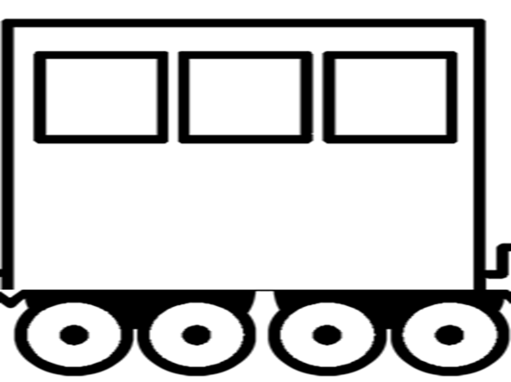 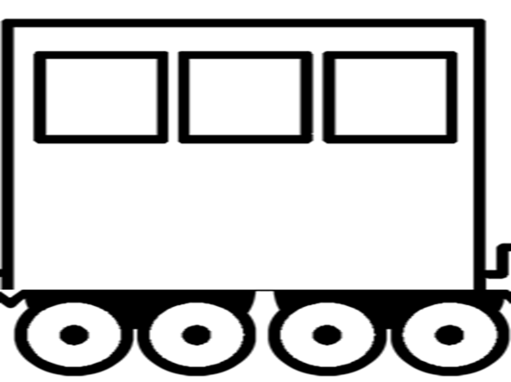 9+9+9+9
5+5
3x6
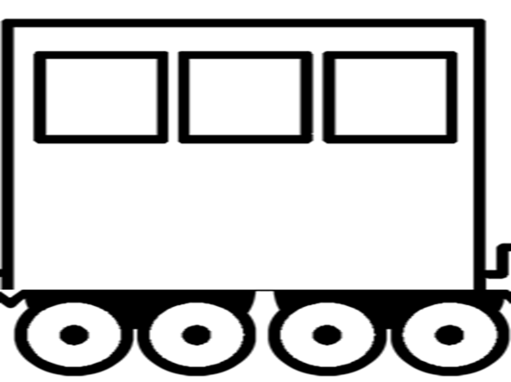 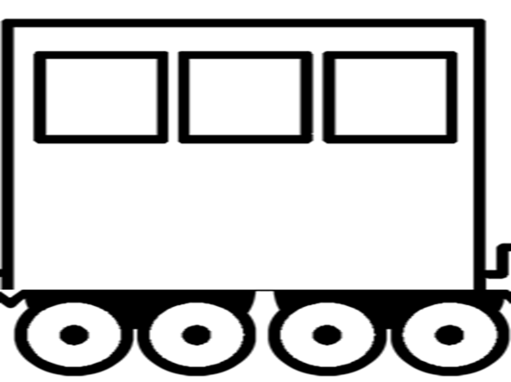 4x9
5x0